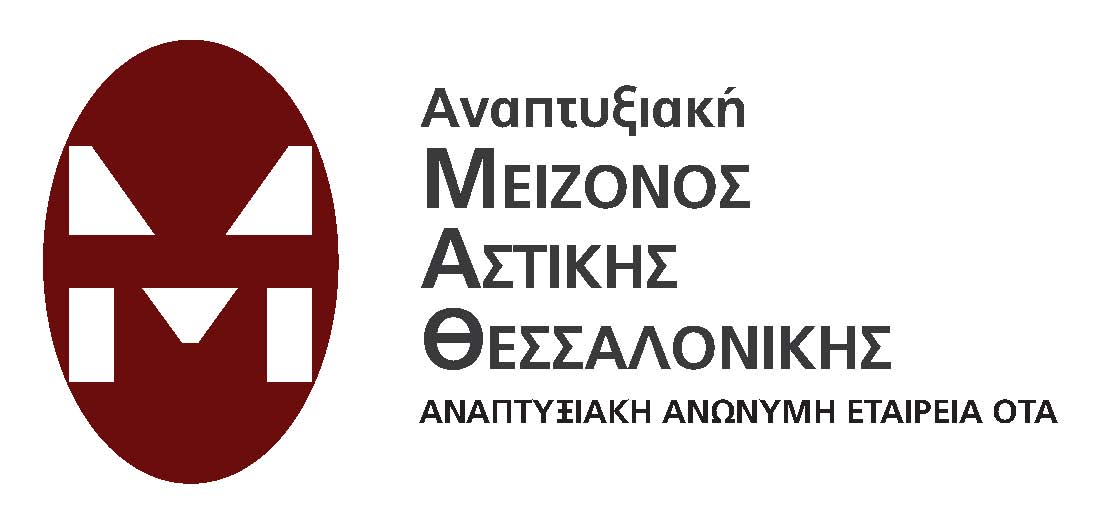 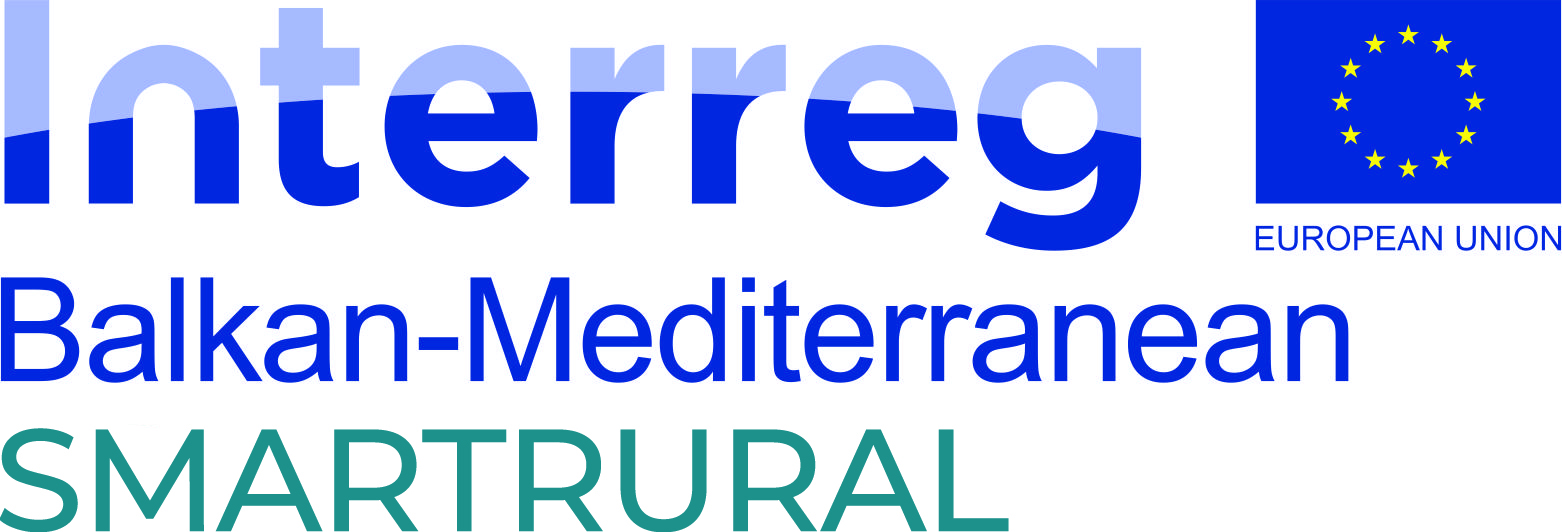 ΤΟ ΣΧΕΔΙΟ ΔΡΑΣΗΣγια ταΚΕΝΤΡA SMARTRURAL
Η δημιουργία μιας διακρατικής συνεργασίας για την ενίσχυση της επιχειρηματικότητας σε αγροτικές περιοχές στις χώρες των Βαλκανίων μέσω των εξειδικευμένων μοντέλων SmartRural. 
Το έργο επιδιώκει την επίτευξη αυτών των στόχων μέσω της παροχής δωρεάν τεχνικής, οικονομικής και συμβουλευτικής υποστήριξης σε επιχειρηματίες. 
Θα παρέχει επίσης τεχνική βοήθεια στις αγροτικές δημόσιες αρχές για να εφαρμόσουν και να εφαρμόσουν μια πολιτική φιλική προς τις επιχειρήσεις βάσει των αρχών της έξυπνης εξειδίκευσης.
Περιγραφή του Έργου
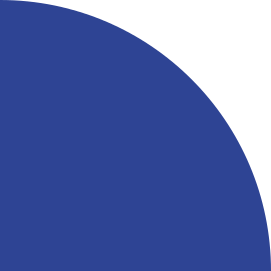 [Speaker Notes: Το έργο προσδιορίζει τρεις κύριες ομάδες στόχους:
Σε αγροτικό επίπεδο, άτομα & επιχειρήσεις που έχουν καινοτόμες επιχειρηματικές ιδέες. 
Σε αστικό επίπεδο, άτομα και επιχειρήσεις, προκειμένου να αντιμετωπίσουν τις οικονομικές καταθλιπτικές συνθήκες διαβίωσης επιστρέφοντας ή γυρίζοντας σε αγροτικές περιοχές και ξεκινήστε νέες ή επεκτείνετε τις υπάρχουσες επιχειρήσεις τους εκεί.. 
Οι αγροτικές δημόσιες αρχές, οι οποίες έχουν το δικαίωμα να κάνουν πολιτική ή μπορούν να επηρεάσουν σημαντικά τη χάραξη πολιτικής στους τομείς παρέμβασης.. 
Ο κύριος στόχος του Έργου SmartRural είναι η δημιουργία διακρατικής συνεργασίας για την ενίσχυση της επιχειρηματικότητας στις αγροτικές περιοχές των χωρών των Βαλκανίων μέσω των εξειδικευμένων μοντέλων SmartRural. Το έργο επιδιώκει να επιτύχει αυτούς τους στόχους μέσω της παροχής δωρεάν μη επεμβατικής τεχνικής, οικονομικής και συμβουλευτικής υποστήριξης σε επιχειρηματίες. Θα παρέχει επίσης τεχνική βοήθεια στις αγροτικές δημόσιες αρχές για να εφαρμόσουν και να εφαρμόσουν μια πολιτική καλωσορίσματος των επιχειρήσεων βάσει των αρχών της έξυπνης εξειδίκευσης.]
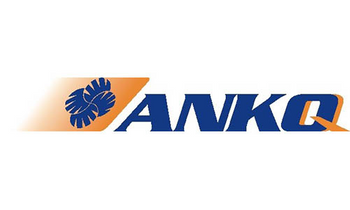 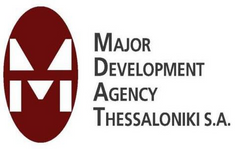 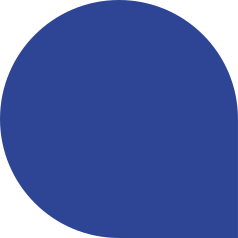 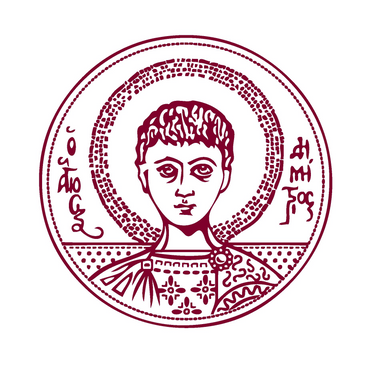 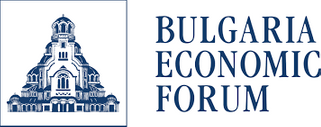 Εταιρικό Σχήμα
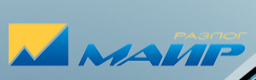 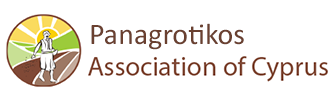 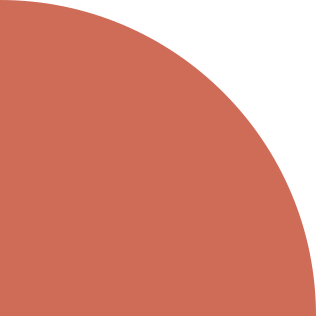 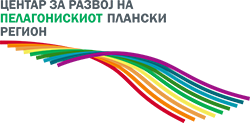 [Speaker Notes: Αναπτυξιακή Δυτικής Μακεδονίας, Regional Development Agency of West Macedonia, ANKO(LP)
Η Αναπτυξιακή Δυτικής Μακεδονίας -ANKO είναι μια εταιρική σχέση που ιδρύθηκε το 1985 και περιλαμβάνει τη συνεργασία φορέων όπως νομοί, ενώσεις τοπικών αρχών και επιμελητήρια. Κατά τη διάρκεια των ετών, η ΑΝΚΟ έχει αποκτήσει σημαντική εμπειρία και γνώση στην προώθηση, προετοιμασία και υποστήριξη προγραμμάτων περιφερειακής ανάπτυξης στην περιοχή της Δυτικής Μακεδονίας. Η συμμετοχή της ANKO σε ένα έργο όπως το SmartRural θα συμβάλει στη βελτίωση της ήδη υπάρχουσας τεχνογνωσίας της στον τομέα της βιώσιμης ανάπτυξης, δημιουργώντας ισχυρή υποστήριξη της επιχειρηματικότητας και συμβουλευτικές δομές. Η ANKO διαθέτει σημαντική εμπειρία σε συγχρηματοδοτούμενα από την ΕΕ έργα καθώς και σε διεθνή έργα. Ενδεικτικά, μερικά από τα έργα που έχει συμμετάσχει είναι τα Έργα SMART TOURISM, SMART + INTERREG IVC, TERIS και FP6, καθώς και συμμετοχή στην κοινοπραξία Enterprise Europe Network.
ΜΑΘ - Αναπτυξιακή Μείζονος Αστικής Θεσσαλονίκης,Major Development Agency Thessaloniki S.A.
Η Αναπτυξιακή Μείζονος Αστικής Θεσσαλονίκης-ΜΑΘ, λειτουργεί ως μηχανισμός για την προώθηση της τοπικής ανάπτυξης με στόχο την παροχή τεχνικής και διοικητικής υποστήριξης στις τοπικές αρχές της περιοχής της Θεσσαλονίκης. Εκτός από την παροχή τεχνικής και διοικητικής υποστήριξης στις τοπικές αρχές της περιοχής, άλλοι βασικοί στόχοι περιλαμβάνουν την παροχή επιστημονικής υποστήριξης στις αρχές από το εξειδικευμένο προσωπικό της, την προώθηση της επιχειρηματικότητας, την προώθηση της οικονομικής και βιώσιμης ανάπτυξης στη Θεσσαλονίκη και τη στήριξη των Δήμων στη συμμετοχή και τη χρηματοδότηση προγραμμάτων, καθώς και την εφαρμογή των αντίστοιχων τοπικών πολιτικών τους και την ανάπτυξη δραστηριοτήτων που στοχεύουν στην προστασία του περιβάλλοντος. Η σημαντική εμπειρία που έχει αποκτήσει η Αναπτυξιακή Μείζονος Αστικής Θεσσαλονίκης με την πάροδο των ετών μέσω της συμμετοχής της στα έργα Interreg και NSRF, την καθιστά πολύτιμο συνεργάτη για το Έργο SmartRural.
Αριστοτέλειο Πανεπιστήμιο Θεσσαλονίκης - Ειδικός Λογαριασμός Κονδυλίων Έρευνας - Τμήμα Οικονομικών Επιστημών
Το Αριστοτέλειο Πανεπιστήμιο Θεσσαλονίκης δεν είναι μόνο ένα από τα ανώτερα εκπαιδευτικά ιδρύματα τόσο σε εθνικό όσο και σε διεθνές επίπεδο, αλλά έχει επίσης σημαντική εμπειρία στον τομέα της επιχειρηματικότητας και της περιφερειακής ανάπτυξης και είναι ικανό να παρέχει επιστημονικές υπηρεσίες υψηλής ποιότητας. Συγκεκριμένα, το Τμήμα Οικονομικών, με την εξειδικευμένη πείρα και την εμπειρία του από τη συμμετοχή σε άλλα Έργα Interreg, είναι ένας πολύτιμος Συνεργάτης για τη διασφάλιση της επιστημονικής ακεραιότητας του Έργου SmartRural.
Bulgarian Economic Forum
Το Βουλγαρικό Οικονομικό Φόρουμ είναι ένας μη κερδοσκοπικός οργανισμός που ιδρύθηκε το 1998. Κύριος στόχος του είναι η προώθηση του επιχειρηματικού περιβάλλοντος της Βουλγαρίας και της ευρύτερης περιοχής της Νοτιοανατολικής Ευρώπης σε πιθανούς ξένους επενδυτές, ενώ λειτουργεί ως σύνδεσμος ξένων επενδυτών για τη διευκόλυνση του διαλόγου μεταξύ επιχειρήσεων και κυβέρνησης. Αποτελείται από σαράντα δύο μέλη, συμπεριλαμβανομένων εμπορικών επιμελητηρίων και ενώσεων, ιδιωτικών εταιρειών, χρηματοπιστωτικών ιδρυμάτων και δημόσιων οργανισμών, οι οποίοι είναι οι βασικοί παράγοντες της οικονομικής και κοινωνικής ζωής της γειτονικής χώρας. Η εξειδικευμένη γνώση και τεχνογνωσία που αποκτήθηκαν κατά τη διάρκεια της πολυετούς δράσης του Βουλγαρικού Οικονομικού Φόρουμ και η συμμετοχή της στην υλοποίηση άλλων διακρατικών και διασυνοριακών έργων το καθιστούν σημαντικό εταίρο για το έργο SmartRural, το οποίο θα βοηθήσει στη δημιουργία νέων ευκαιριών απασχόλησης στον τομέα της αγροτικής ανάπτυξης.
Local Economic Development Agency Razlog
Ο Οργανισμός Τοπικής Οικονομικής Ανάπτυξης Razlog είναι μια ιδιωτική οντότητα αφιερωμένη στην προώθηση και ενίσχυση της αγροτικής ανάπτυξης στην περιοχή του Razlog. Στην πραγματικότητα, έχει εξουσιοδοτηθεί από το Υπουργείο Γεωργίας της Βουλγαρίας, να εκτελέσει την πρωτοβουλία EU Leader τοπικά, η οποία δείχνει τη σημαντική εμπειρία του στην υλοποίηση ευρωπαϊκών έργων που σχετίζονται με την αγροτική ανάπτυξη. Μέσω του έργου του, ο Οργανισμός Τοπικής Οικονομικής Ανάπτυξης του Razlog συμβάλλει στα συγκριτικά πλεονεκτήματα της περιοχής και στη βιώσιμη αγροτική ανάπτυξη, η οποία θα επιτευχθεί μέσω της συμμετοχής της στο Έργο SmartRural.
Παναγροτικός Σύνδεσμος Κύπρου
Ο Παναγιώτικος Σύνδεσμος Κύπρου είναι ο μεγαλύτερος και ένας από τους παλαιότερους γεωργικούς οργανισμούς στην Κύπρο, ο οποίος ιδρύθηκε στη Λευκωσία το 1989. Τα μέλη του είναι αγρότες και κτηνοτρόφοι και οι δραστηριότητές του εναρμονίζονται πλήρως με τις εγχώριες ανάγκες του γεωργικού τομέα. Οι κύριοι στόχοι του είναι η ανάπτυξη της αγροτικής οικονομίας, η κοινωνική και τεχνολογική ανάπτυξη του τομέα, η βελτίωση των συνθηκών εργασίας και διαβίωσης των ατόμων που ασχολούνται με γεωργικές δραστηριότητες, καθώς και η προστασία του περιβάλλοντος. Επιπλέον, ο Παναγιώτικος Σύνδεσμος Κύπρου έχει ενεργό ρόλο στις γεωργικές δραστηριότητες τόσο σε εθνικό όσο και σε ευρωπαϊκό επίπεδο. Είναι επίσης ενεργό μέλος της Επιτροπής Επαγγελματικών Γεωργικών Οργανώσεων και Γεωργικής Συνεργασίας (Copa - Cogeca), της οργάνωσης Επαγγελματικών Εργοδοτών Γεωργίας, της ΕΕ και της Παγκόσμιας Οργάνωσης Αγροτών. Επιπλέον, συμμετέχει σε διάφορα συγχρηματοδοτούμενα από την ΕΕ Έργα και Προγράμματα, δείχνοντας την πολύτιμη συμβολή του στην εταιρική σχέση του Έργου SmartRural.
Municipality of Dropull
Ο Δήμος της Δερόπολης είναι ένας νεοσύστατος δήμος που δημιουργήθηκε το 2015 μετά την ενοποίηση τριών δήμων. Ωστόσο, δείχνει εμπειρία στην υλοποίηση έργων που σχετίζονται με δραστηριότητες υποδομής και κατάρτισης, καθώς και συγχρηματοδοτούμενα από την ΕΕ προγράμματα. Μέσω της συμμετοχής του στο έργο SmartRural, ο Δήμος του Dropull θα μπορεί να αποκτήσει επιπλέον εμπειρία στον τομέα της διακρατικής συνεργασίας, να αναπτύξει το δίκτυο συνεργασιών και τις δυνατότητές του.
Center for Development of Pelagonija Region
Το Περιφερειακό Κέντρο Ανάπτυξης της Πελαγονίας είναι ένα νομικό πρόσωπο που ιδρύθηκε από τοπικές αρχές στην Περιφέρεια Pela Pelagonija. Μεταξύ των αρμοδιοτήτων του, το Κέντρο ενισχύει τις αναπτυξιακές ευκαιρίες της Περιφέρειας, παρέχει πληροφορίες σε ενδιαφερόμενα μέρη, παρέχει τεχνικές και εξειδικευμένες υπηρεσίες υποστήριξης στις τοπικές αρχές κατά την προετοιμασία αναπτυξιακών προγραμμάτων, προωθεί τη διαδημοτική συνεργασία και πολλά άλλα. Επιπλέον, το Κέντρο Ανάπτυξης της Περιφέρειας Πελαγονίας διαθέτει σημαντική εμπειρία στην προετοιμασία και εφαρμογή της πρωτοβουλίας Leader της ΕΕ για την περιοχή. Μέσω του Έργου SmartRural, το Κέντρο θα βελτιώσει περαιτέρω τις γνώσεις του σχετικά με θέματα αγροτικής ανάπτυξης, ενώ παράλληλα θα δημιουργεί συνέργειες σε ευρωπαϊκό επίπεδο.]
SmartRural 
Κύριες Δράσεις (Πακέτα Εργασίας)
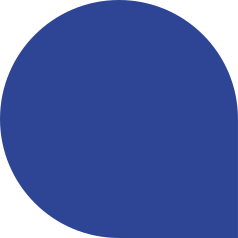 Πλατφόρμα Δικτύωσης
Σύστημα Γεωγραφικών Πληροφοριών και Λήψης Αποφάσεων (GIS & DSS)
Επιχειρηματικός 
Οδηγός SmartRural
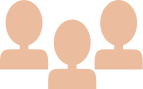 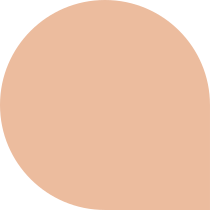 Ηλεκτρονική Πλατφόρμα (E-platform)
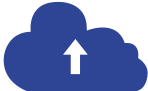 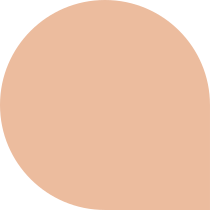 Πιλοτικές Εφαρμογές του Επιχειρηματικού Μοντέλου
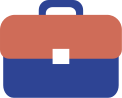 Διαδραστική Πλατφόρμα (Interactive Portal)
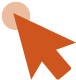 Κέντρα Υποστήριξης SmartRural
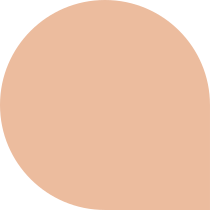 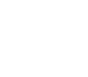 [Speaker Notes: Το έργο χωρίζεται σε διαφορετικές κατηγορίες δραστηριοτήτων. Η σωστή υλοποίηση, προώθηση και βιωσιμότητα του έργου διασφαλίζονται από την κατηγοριοποίηση των δραστηριοτήτων σε 6 ξεχωριστά Πακέτα Εργασίας.
ΠΕ 1: Διαχείριση έργου και συντονισμός
Αυτό το πακέτο εργασίας ασχολείται με την επαλήθευση των δραστηριοτήτων που πραγματοποιήθηκαν και μια οριστική αξιολόγηση, στο τέλος του κύκλου ζωής του έργου. Υπάρχει οριζόντια συμμετοχή μεταξύ όλων των εταίρων του έργου σε αυτό το σύνολο παραδοτέων. Με εκπροσώπους από όλους τους εταίρους να είναι παρόντες στη διαδικασία αναφοράς καθώς και σε συναντήσεις έργων.
ΠΕ 2: Επικοινωνία & Διάδοση Έργου
Αυτό το σύνολο παραδοτέων ασχολείται με το πρωτόκολλο προώθησης και επικοινωνίας του έργου. Κάθε εταίρος έχει ένα σαφές σύνολο ευθυνών. Για παράδειγμα, ο P2 ασχολείται με την ανάπτυξη ενός σχεδίου επικοινωνίας που καλύπτει τους στόχους, τις στρατηγικές, τις δραστηριότητες και τα εργαλεία που θα χρησιμοποιηθούν. Επίσης, σε αυτό το Πακέτο Εργασίας, κάθε χώρα είναι υπεύθυνη για τη διοργάνωση Info Days για το ευρύτερο κοινό.
ΠΕ 3: Ανάλυση & χαρτογράφηση
Αυτό το σύνολο δραστηριοτήτων ξεκινά καταγράφοντας πλήρως την τρέχουσα κατάσταση στις ζώνες παρέμβασης. Οι πληροφορίες που πρέπει να εξακριβωθούν περιλαμβάνουν επιχειρηματικές δραστηριότητες, τάσεις στον τομέα, εντοπισμό εμποδίων και κενών και προσδιορισμό θεσμικών πλαισίων.
Η ανάλυση SWOT θα εξελιχθεί περαιτέρω σε ένα Σχέδιο Δράσης και, επιπλέον, τα αποτελέσματα των προηγούμενων δυο δραστηριοτήτων θα οδηγήσουν στην ανάπτυξη ενός Συστήματος Υποστήριξης Αποφάσεων για πιθανούς φορείς του Αγροτικού Τομέα.
Ο LP θα λάβει τα αποτελέσματα των προηγούμενων δραστηριοτήτων και θα δημιουργήσει μια πλατφόρμα που θα περιλαμβάνει τόσο ένα αναλυτικό σύστημα GIS όσο και την πλατφόρμα DSS. Το GIS / DSS παρέχουν προτάσεις σε επίπεδο περιοχής σχετικά με τις καλλιέργειες ή περιοχές δραστηριότητας που ταιριάζουν καλύτερα σε πιθανούς φορείς βάσει κριτηρίων που εισάγονται σε επίπεδο χρήστη.
ΠΕ 4: Μοντελοποίηση, Χάραξη Πολιτικής και Πιλοτικές Δράσεις
Οι δραστηριότητες σε αυτό το Πακέτο Εργασίας ασχολούνται με την ανάπτυξη εργαλείων για την αξιοποίηση των αποτελεσμάτων της έρευνας που πραγματοποιήθηκε στο προηγούμενο Πακέτο Εργασίας. Ο LP καταρτίζει αρχικά έναν οδηγό που θα αναλύει τα επενδυτικά μέσα που προσανατολίζονται στον γεωργικό τομέα, τις επενδυτικές στρατηγικές για τον αγροτικό τομέα, ο οποίος θα είναι διαθέσιμος για πιθανούς επενδυτές και παράγοντες.
Ο P3 θα συντάξει έγγραφα πολιτικής, τα οποία τελικά θα διασφαλίσουν την περαιτέρω υιοθέτηση του επιχειρηματικού μοντέλου SmartRural εντός της περιοχής παρέμβασης. Αυτό περιλαμβάνει συναντήσεις με αξιωματούχους (από κάθε αντίστοιχη περιοχή) για την περαιτέρω προώθηση των Εργαλείων, Μοντέλων και μεθόδων στο SmartRural.
15 πιλοτικές περιπτώσεις εφαρμόζονται σε ολόκληρη τη ζώνη παρέμβασης. Ο στόχος είναι να δοκιμαστούν οι προτάσεις που βρέθηκαν στις προηγούμενες μελέτες και να δοκιμαστούν σε επιχειρήσεις εντός του τομέα (3 ανά χώρα).
Επιπλέον, μια διαδραστική πλατφόρμα που φιλοξενεί όλο το απαιτούμενο υλικό, σχετικά άρθρα, εργαλεία και συνεδρίες καθοδήγησης θα φιλοξενείται από τον P2. Αυτό αρχικά θα διατίθεται στους συμμετέχοντες στην πιλοτική ομάδα και στη συνέχεια θα είναι ελεύθερα διαθέσιμο σε όλα τα ενδιαφερόμενα μέρη.
Τέλος, αυτό το ΠΕ ολοκληρώνεται με την αξιολόγηση όλων των δραστηριοτήτων που πραγματοποιήθηκαν και των ευρημάτων. Θα αναλύσει την αποτελεσματικότητα της εφαρμογής του προσαρμοσμένου εργαλείου και θα οδηγήσει σε σύντομες παρουσιάσεις ανά περίπτωση.
ΠΕ 5: Κέντρα Υποστήριξης SmartRural
Μετά τις Πιλοτικές Δράσεις τα Κέντρα Υποστήριξης SmartRural θα φιλοξενηθούν και στις 5 χώρες (P2, P5, P6, P7, P8) και θα συμπληρωθούν από το Κέντρο του LP.
Το Κέντρο θα αναπτυχθεί πλήρως και θα εφαρμοστεί από το LP.
Οι δραστηριότητες ξεκινούν με την ανάπτυξη του P3 και την προσαρμογή των προδιαγραφών για κάθε στάσιμο Κέντρο και το Σχέδιο Δράσης. Καλύπτει τις δραστηριότητες και τις υπηρεσίες που προσφέρονται στο κοινό.
Στη συνέχεια, πρέπει να αποκτήσετε όλο τον εξοπλισμό και πρέπει να τους παρέχετε σχετικές υπηρεσίες υποστήριξης.
Όλα τα Στατικά Κέντρα θα φιλοξενήσουν 2 εκπαιδευτικά εργαστήρια (περίπου 30 συμμετέχοντες) κατά τη διάρκεια του κύκλου ζωής του έργου. Πρέπει να στοχεύουν πιθανούς δικαιούχους που προωθούν την εφαρμογή του μοντέλου / εργαλειοθήκης SmartRural. (Διοργανωτές: P2, P4 θα φιλοξενήσουν στο P5's Κέντρο, P6, P7, P8).
ΠΕ 6: Δικτύωση και Βιωσιμότητα
Ο P4 θα αναπτύξει ένα Σχέδιο Δράσης για το δίκτυο SmartRural, το οποίο περιλαμβάνει τον εντοπισμό πιθανών ενδιαφερομένων, στρατηγικών, στόχων, φορέων, δικαιούχων κ.λπ. Θα ασχοληθεί επίσης με την προώθηση του δικτύου και την ανάπτυξη της «ψηφιακής παρουσίας του και θα συνδέσει το δίκτυο με το έργο συνολικά.
Ο P5 θα διεξάγει ενεργά υποστηρικτικές δράσεις που περιλαμβάνουν τη διοργάνωση εκδηλώσεων με στόχο τη διευκόλυνση της ανταλλαγής γνώσεων, βέλτιστων & καλών πρακτικών, επιμορφωτικών εργαστηρίων και εκδηλώσεων κ.λπ.
Τέλος, ο P5 αξιολογεί το δίκτυο, τις δραστηριότητες που διεξήγαγε, τη δυνατότητά του να αναπτυχθεί, τη διάρκεια του, τα αποτελέσματα που παράγονται, καθώς και την εφαρμογή του στο σύνολό του.]
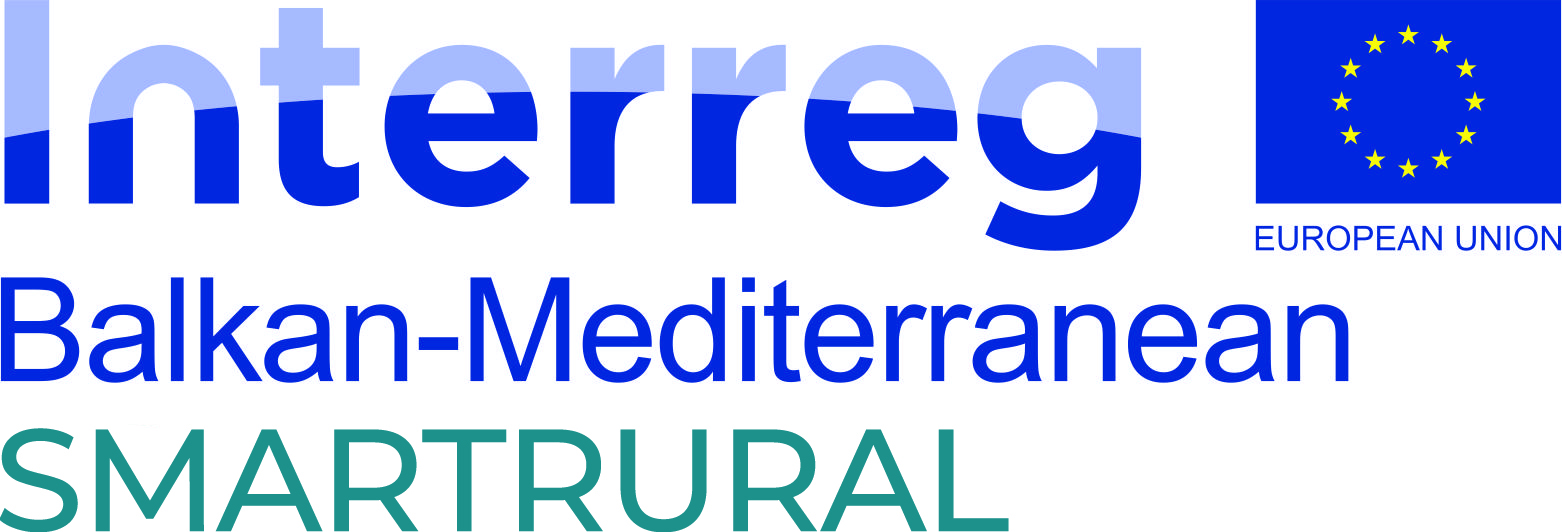 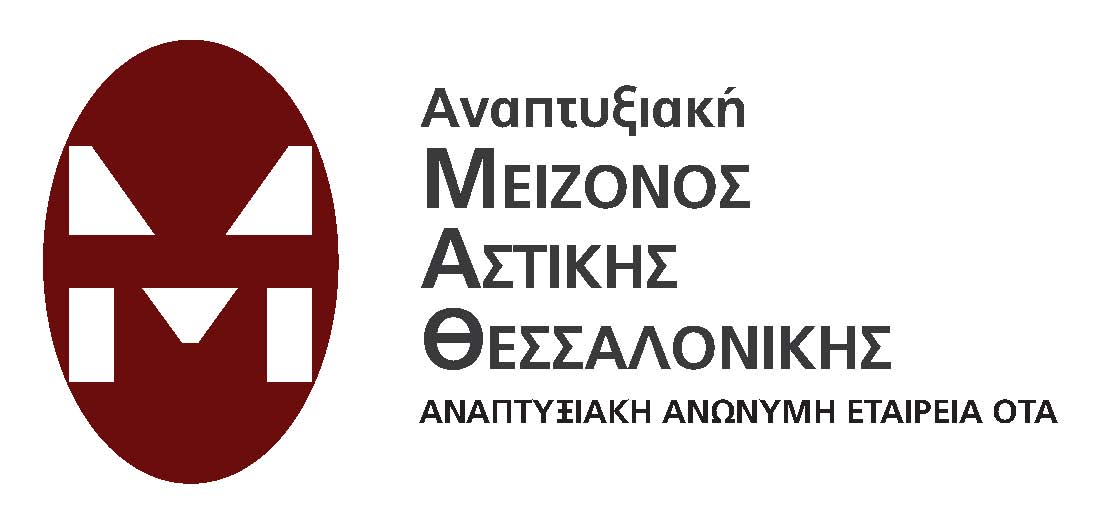 Ουσιαστικά δίνει ΚΑΤΕΥΘΥΝΤΗΡΙΕΣ ΓΡΑΜΜΕΣ για τον σχεδιασμό και την ανάπτυξη των επιχειρηματικών Κέντρων SMARTRURAL
TOΣΧΕΔΙΟ ΔΡΑΣΗΣ ΤΩΝ ΚΕΝΤΡΩΝ SMARTRURAL
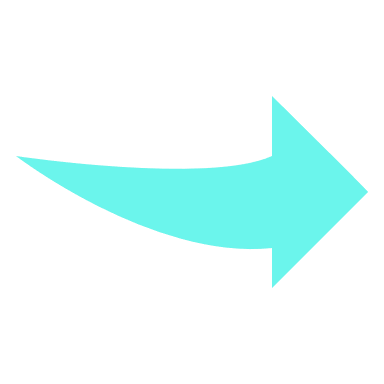 5
ΔΟΜΕΣ ΣΤΗΡΙΞΗΣ ΕΠΙΧΕΙΡΗΜΑΤΙΚΟΤΗΤΑΣ- ΑΞΟΝΕΣ ΔΡΑΣΗΣ ΤΩΝ ΚΕΝΤΡΩΝ SMARTRURAL
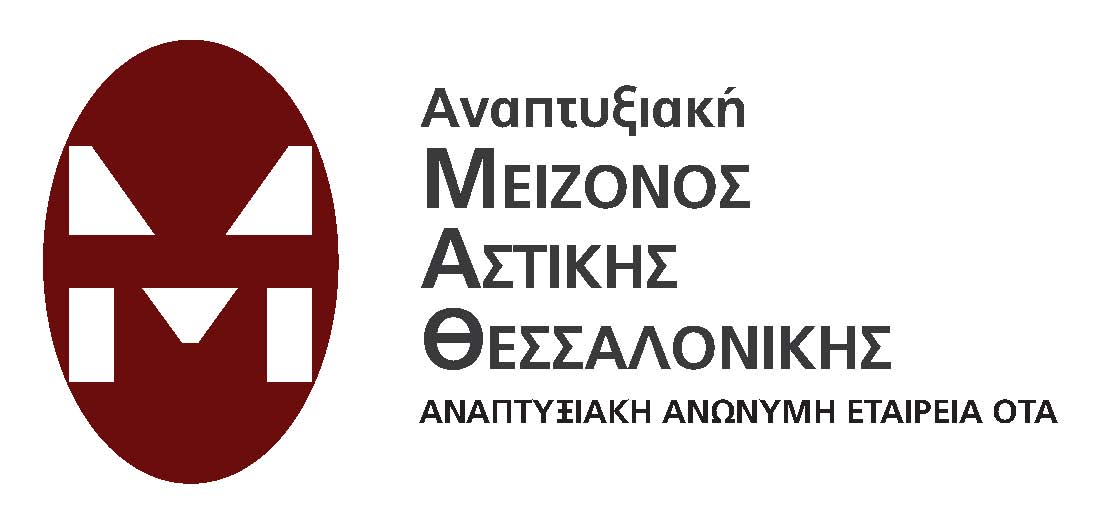 Business Incubators 
Kοιτίδες Επιχειρηματικότητας –δομές που βοηθούν καινοτόμες επιχειρηματικές ιδέες να μετατραπούν σε start-up ή νέες επιχειρήσεις. Με κατάρτιση σε θέματα διοίκησης –διαχείρισης (και παροχή χώρου γραφείου)
Business Innovation Centers (BIC)
Κέντρα Επιχειρηματικής Καινοτομίας -δομές υποστήριξης των επιχειρήσεων σε όλες τις φάσεις ανάπτυξης τους, ίδρυση ή εκσυγχρονισμό. Με έμφαση στην καινοτομία σε παραγωγή, διαχείριση και προώθηση.
Business Training Centers
Εκπαιδευτικά Κέντρα Επιχιρήσεων – δομές  επιχειρηματικής υποστήριξης που αναπτύσσουν εκπαιδευτικό υλικό και δράσεις κατάρτισης, προσαρμοσμένα στις διάφορες επιχειρηματικές ανάγκες.
.
6
[Speaker Notes: Business Incubators – Κοιτίδες Επιχειρηματικότητας A business incubator is a company that helps new and startup companies to develop by providing services such as management training or office space
Business Innovation Centers (BIC) - Κέντρα Επιχειρηματικής Καινοτομίας offers support to new entrepreneurs and start-ups in all phases of their creation or consolidation. They support entrepreneurs who have an initiative to set up a new company. They also provides support to existing enterprises that want to implement innovative solutions in their production, management or marketing processes.
Business Training Centers - Κέντρα Επαγγελματικής Κατάρτισης]
ΔΟΜΕΣ ΣΤΗΡΙΞΗΣ ΕΠΙΧΕΙΡΗΜΑΤΙΚΟΤΗΤΑΣ- ΑΞΟΝΕΣ ΔΡΑΣΗΣ ΤΩΝ ΚΕΝΤΡΩΝ SMARTRURAL
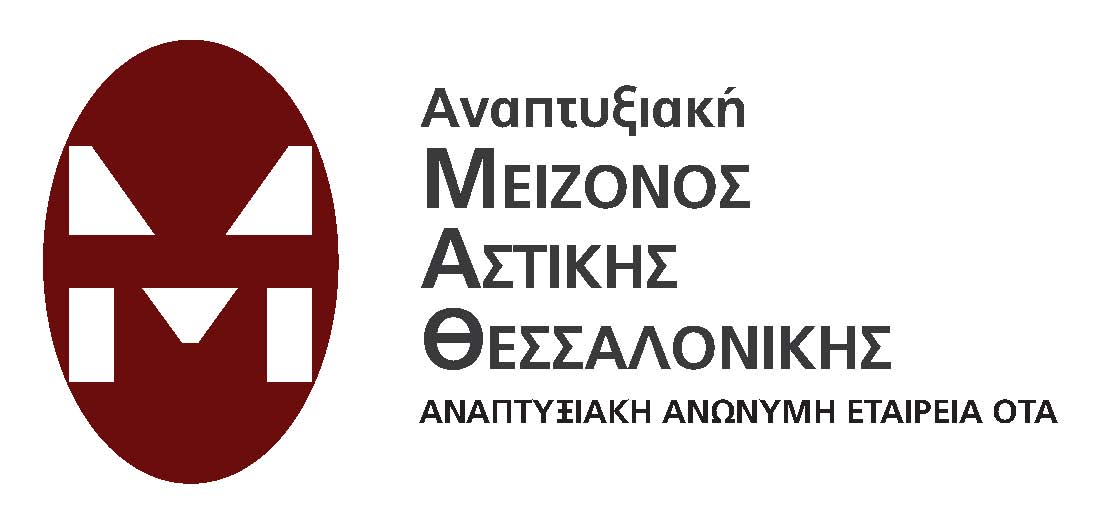 Business Accelerators 
Επιταχυντές Επιχειρήσεων –με έμφαση την επιτάχυνση ανάπτυξης υφιστάμενων επιχειρήσεων.
Coworking spaces 
Κοινόχρηστοι Χώροι Εργασίας -χώροι ανοιχτής κοινωνικής αλληλεπίδρασης, συνεργασίας, επιχειρηματικότητας και καινοτομίας για ελεύθερους επαγγελματίες, νέες επιχειρήσεις αλλά και αυτοαπασχολούμενους.
Fabrication Laboratories / Makerspaces
Εργαστήρια Κατασκευής - δημόσια προσβάσιμα εργαστήρια που προσφέρουν ψηφιακή τεχνολογία κατασκευής και ηλεκτρονικά εργαλεία σε οποιονδήποτε. Τα Fab Labs συνεχίζουν την παράδοση των χώρων Κάντο-Μόνος-Σου (Do-It-Yourself) με τεχνολογία για το πειραματισμό και εφεύρεση.
7
[Speaker Notes: Business Accelerators - Επιχειρηματικός Επιταχυντής Accelerators "accelerate" growth of an existing company, while incubators "incubate" disruptive ideas with the hope of building out a business model and company. So, accelerators focus on scaling a business while incubators are often more focused on innovation
Coworking spaces – Κοινόχρηστοι Χώροι Εργασίας
Fabrication Laboratories / Makerspaces - Εργαστήρια Κατασκευής]
Δομές Υποστήριξης Επιχειρήσεων: συγκριτική αξιολόγηση στόχων
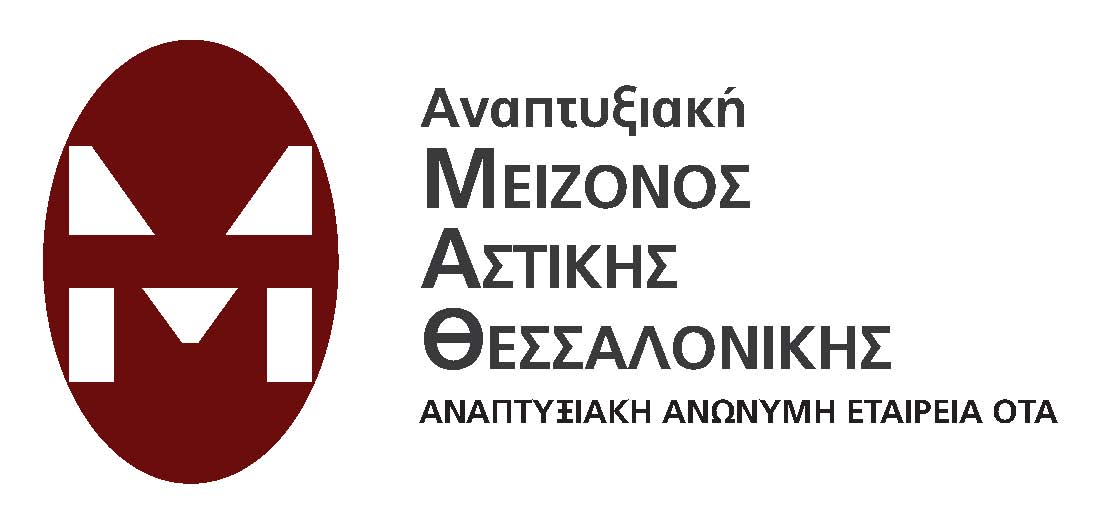 Υποστήριξη στα χρηματοοικονομικά
Επιχειρηματική βιωσιμότητα
Σύλληψη τεχνολογίας και τεχνογνωσίας
Ανάπτυξη επιχειρηματικών δεξιοτήτων
Επικοινωνία / προώθηση
Υποστήριξη σε ανθρώπινο δυναμικό
8
[Speaker Notes: Financial investment support  
Business sustainability 
Technology & knowledge capture 
Development of entrepreneurial skills 
Communication / promotion   
Human resources support]
https://smartrural.eu/training
Εκπαιδευτικό Υλικό Εργαστηρίων
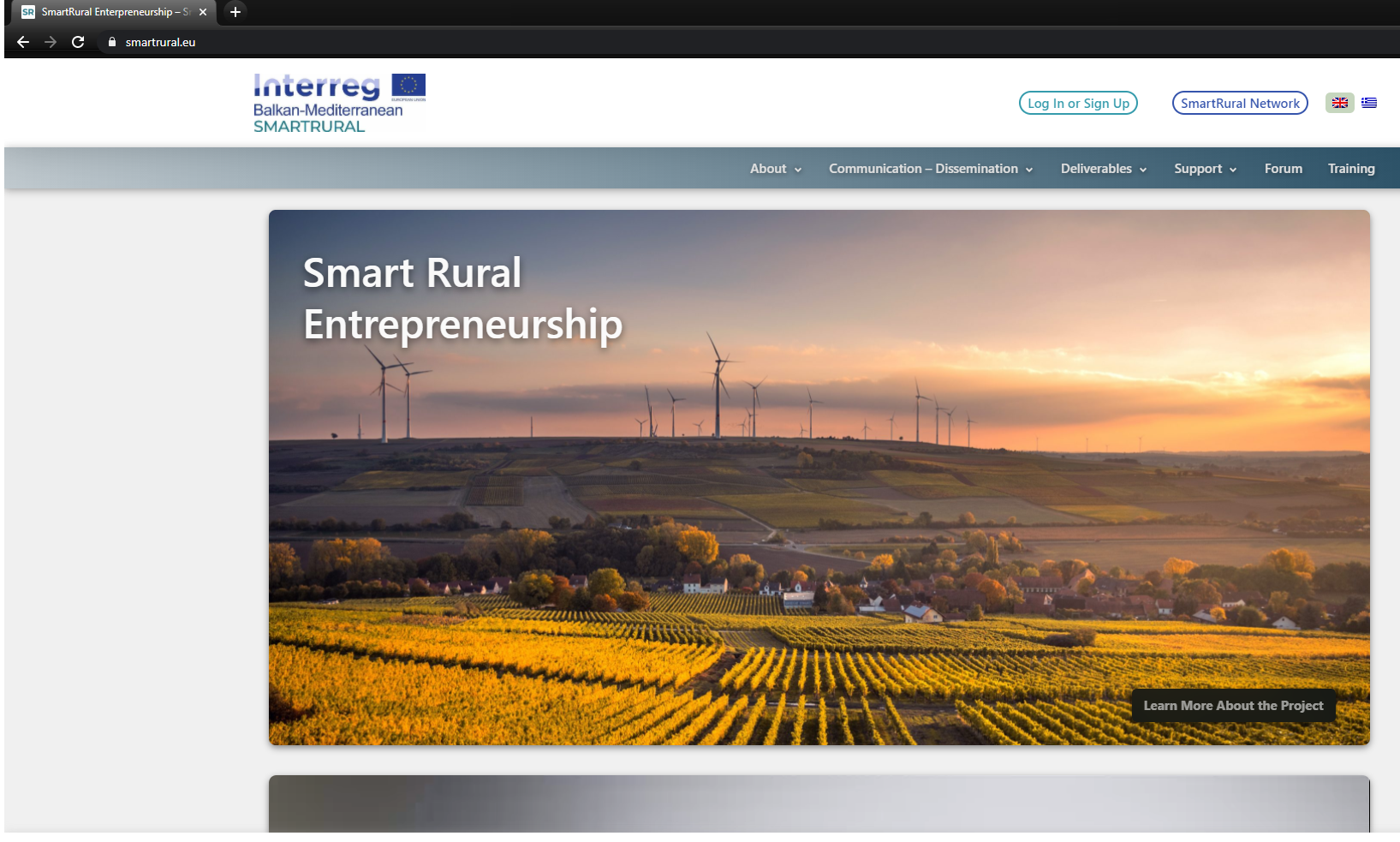 Place your screenshot here
9
ΕΥΧΑΡΙΣΤΟΥΜΕ!
10